Getting Help
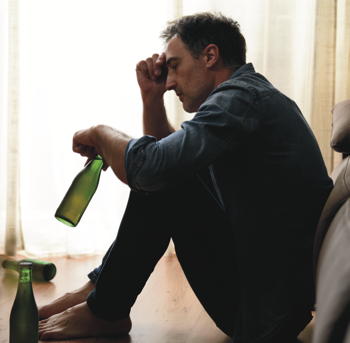 If alcohol or drugs are becoming a problem, LifeMatters can help.
Call 24/7/365.
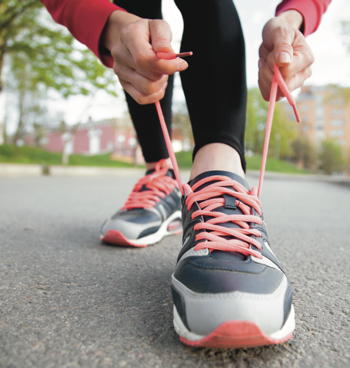 Lace Up!
LifeMatters can suggest ways to incorporate exercise into your daily routine.
Call 24/7/365.
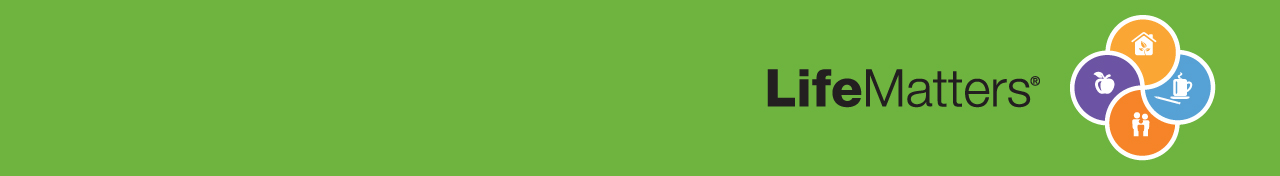 800-634-6433, 24/7, mylifematters.com: password - TTX1
April Webinar
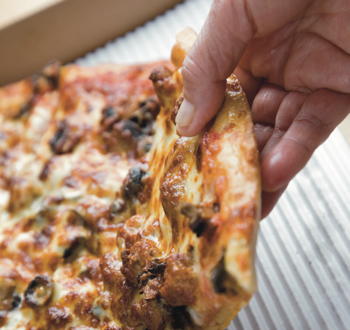 Emotional Eating
Available on mylifematters.com in April
Sign up for an email alert on the “Upcoming Webinars” page (under “Quick Links”)
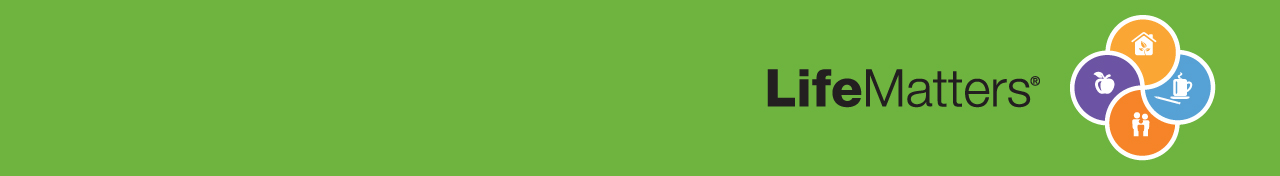 800-634-6433, 24/7, mylifematters.com: password - TTX1
Daily Practices to Increase Mental Wellness and Prevent Burnout
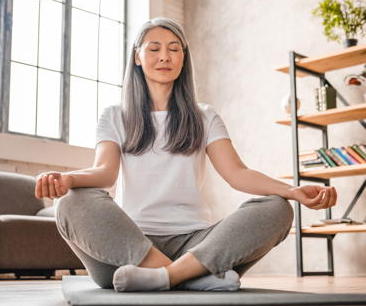 Support session from LifeMatters
Wednesday, April 12
1 p.m. EDT
Go to:  https://mylifematters.com/hop/in
Session password:  MTtAgJgS336
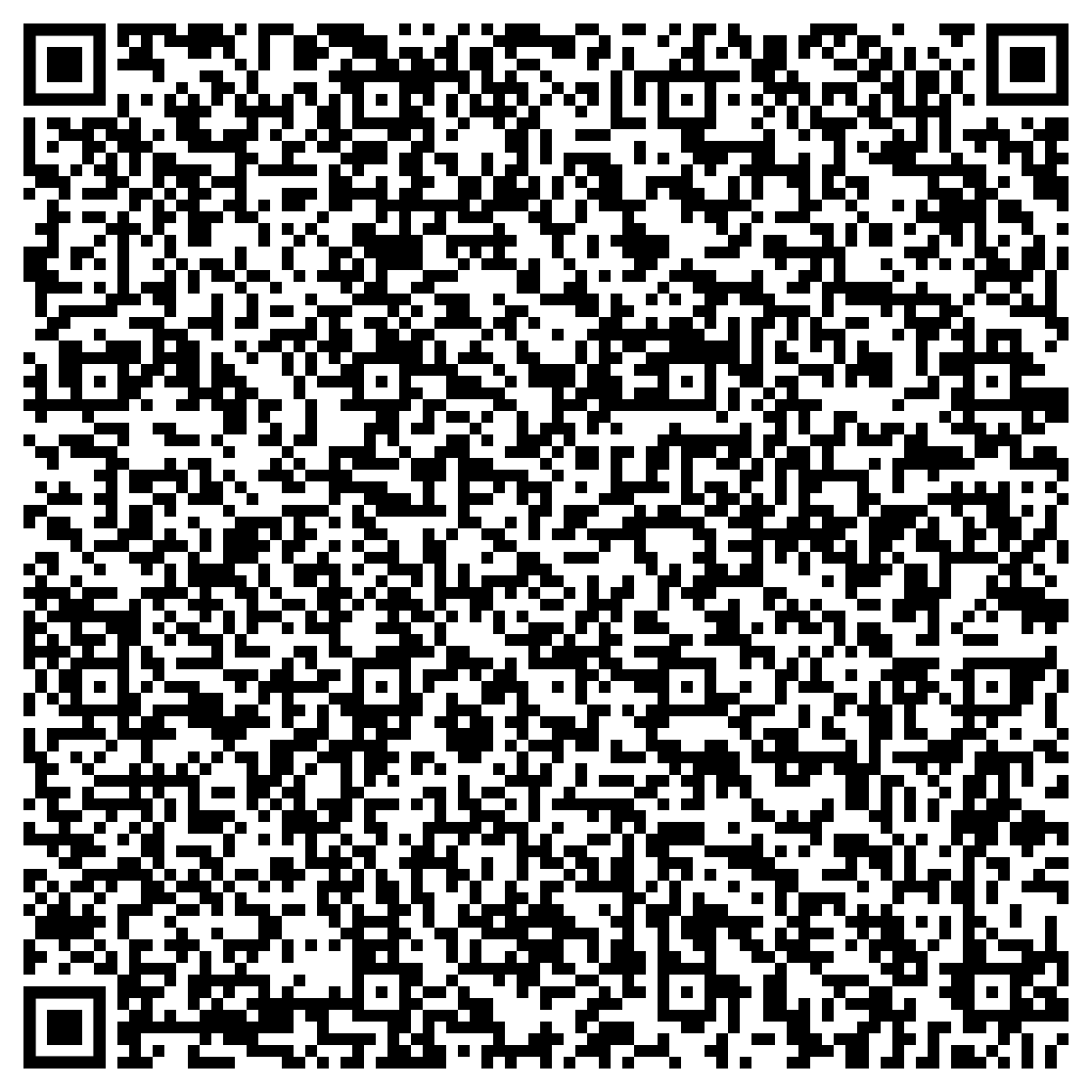 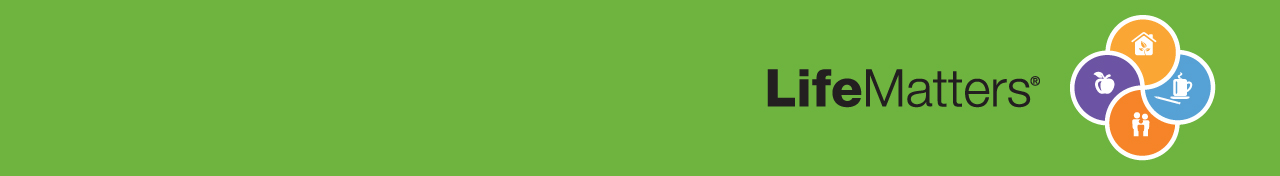 800-634-6433, 24/7, mylifematters.com: password - TTX1